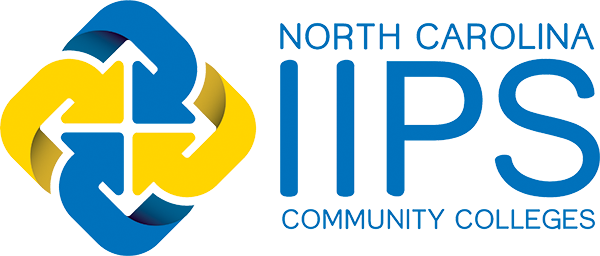 Understanding how EDX works
William Sanders, Wake Tech
Ben Jenkins, Wake Tech (moderator)
What is EDX?
Envision Data eXchange provides synchronization of data between Colleague and other interfacing products.
Publisher -> Subscriber
Common Subscribers used in NC Community Colleges
LDAP
EPNC
PRTL
[Speaker Notes: EDX transmittals go from a publisher to a subscriber. For outbound transmittals, Colleague is the publisher and the partner software is the subscriber.]
50,000ft overview
Subscriber
EDX
How does it work?
Field update causes a trigger to fire and send a transaction to EDX
EDX background process transforms and sends an XML file to a Subscriber
How does it really work?
Field update causes a trigger to fire and send a transaction to EDX
EDX background process transforms and sends an XML file to a Subscriber
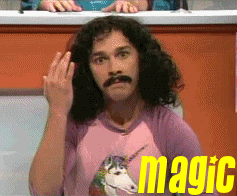 [Speaker Notes: MIO creates a MIO transaction and places it in the EDX.TX file. The EDX background process periodically checks the EDX.TX file to see if a new transaction is ready for processing. The EDX background process retrieves the MIO transaction and creates from it one or more DMI transactions. The EDX background process then moves the DMI transaction to the EDX.STATUS file. 

When a transaction is placed in the EDX.STATUS file, the background process does one of the following with each DMI transaction: 􀂄

If you have designated the associated XML document for manual processing only, the background process keeps the DMI transaction in the EDX.STATUS file, with a status of Manual, to be processed later.􀂄

If the DMI transaction is missing data required for the XML document, the background process stores the DMI transaction in the EDX.ERR file. Later, you can enter the missing data in Colleague to create the desired transaction.􀂄

If the document is not flagged for manual processing, and all required data is present, the background process sends the DMI transaction to the DMI application server.]
How does it really work?
RFSPECS record defines triggers for fields within files
MIO generates a transaction when data changes for a defined field trigger and places it in the EDX.TX file
EDX background process periodically scans EDX.TX for new records and moves them to EDX.STATUS
EDX attempts to build XML document (if configured) and send to Subscriber
Subscriber Setup
EDX Subscriber definition (EDSD) specifies the endpoint of the subscriber (eg – https, dmi, file)
Loaded subscriber interfaces (CORE-EDIL) will generate MIO transactions that will be sent to EDX. 
Documents created by EDX for the Subscriber are specified on EDXS
[Speaker Notes: Disabled subscribers will still generate EDX transactions.  Disable the interface to stop transactions from being created by triggers.]
Subscriber Setup
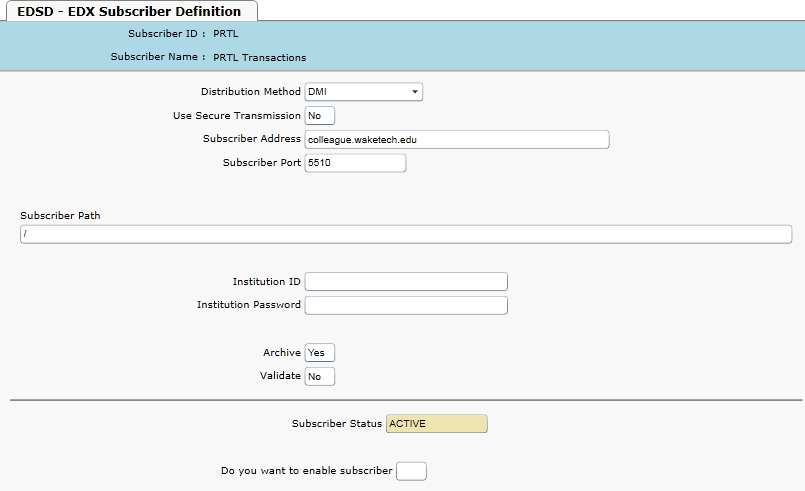 Subscriber Setup
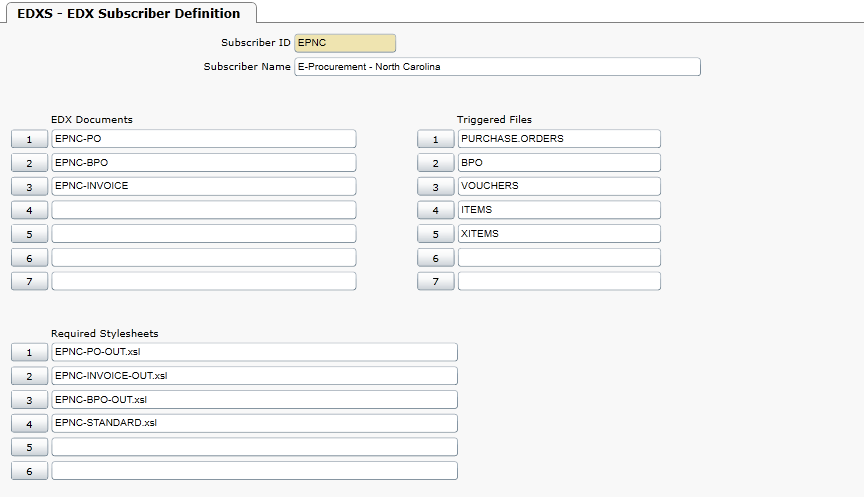 Triggers
CORE-EDIL can be used to disable and install triggers for a particular Subscriber
EDIL updates the RFSPECS record for the files defined for the subscriber (EDXS)
    (see Article #82.361 for more details on RFSPECS)
EDIL Loads triggers based on definitions in EDX.DELIVERY and files specified in EDXS.
How do Triggers Work?
Updating a field in Unidata will cause MIO to look for any triggers defined for the field in RFSPECS
Triggers define which Subscriber documents are created (EDXS).
Any trigger conditions specified in RFSPECS can be defined on EDTC.  
Trigger conditions limit which MIO transactions actually create a Subscriber document.
EDX Background Process
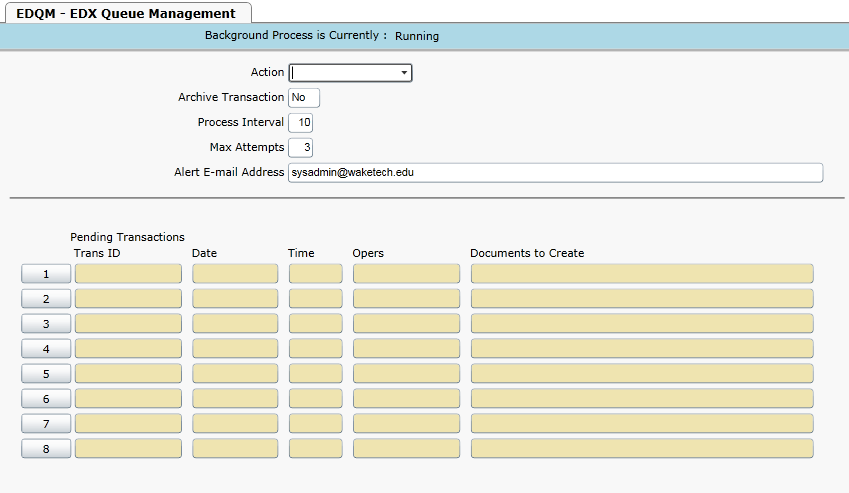 EDX Background Process
Background process scans any new MIO transactions added to EDX.TX and moves them to EDX.STATUS
Records in EDX.STATUS are displayed in the Queue Status Form (EDQS)
App Listener processes each DMI transaction and attempts to create an XML document which will be sent to the subscriber 
If sent successfully (and archiving is enabled), an entry is written to EDX.LOG
It’s not working, now what?
Is the EDX background process running?
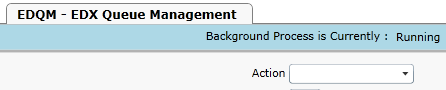 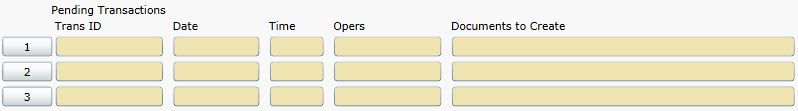 [Speaker Notes: EDQM.  If running, it should show no pending transactions.
ps –ef | grep ‘PHANTOM EDQM’]
It’s not working, now what?
Check the status of the EDX queue
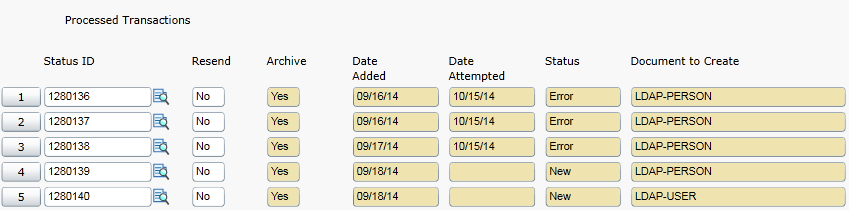 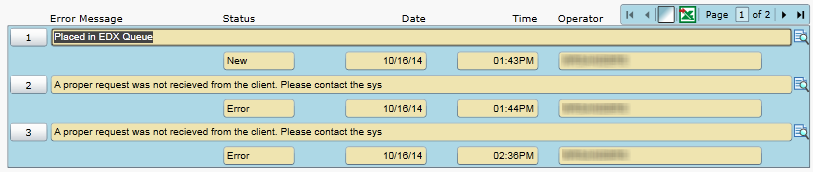 It’s not working, now what?
Check the status of the EDX queue
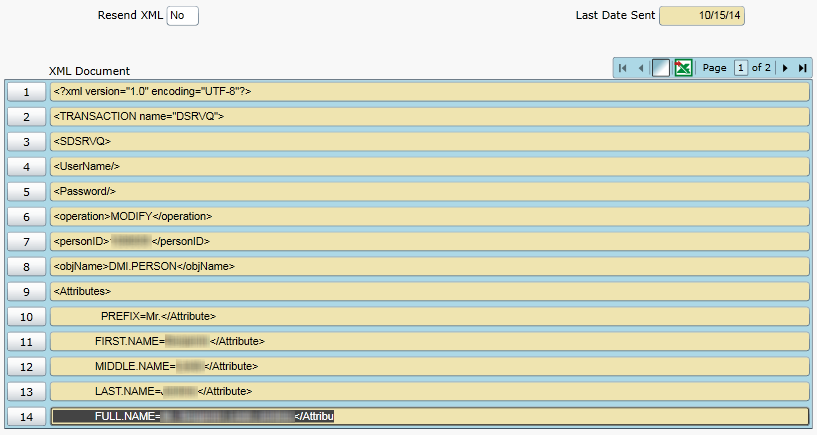 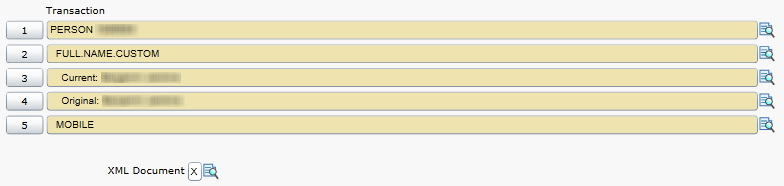 Additional EDQS Options
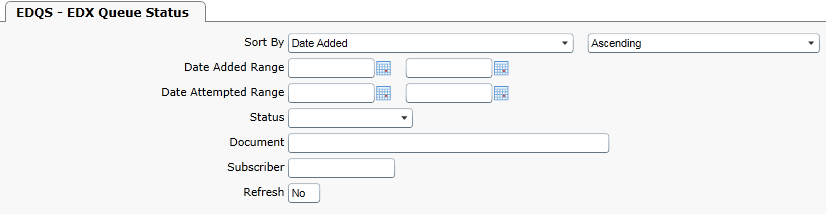 Viewing Errors
Check to see if any errors exist (EDXE)
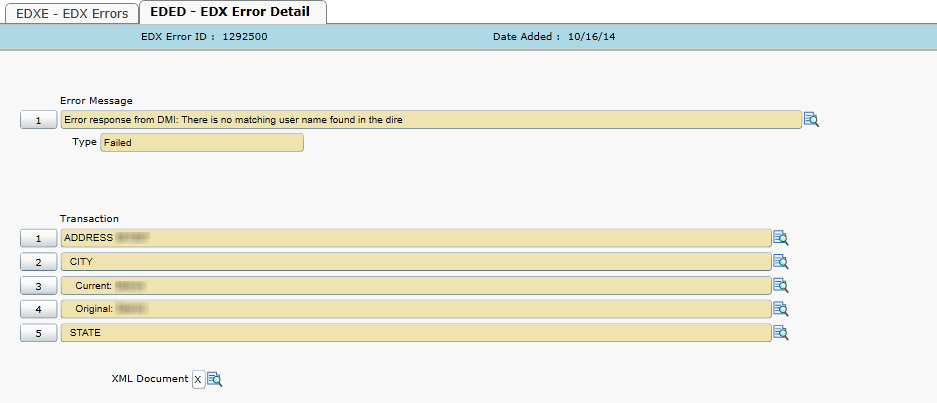 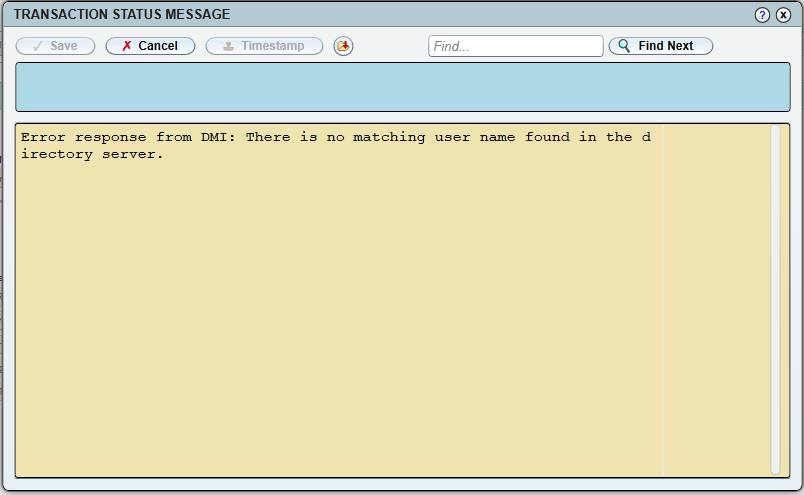 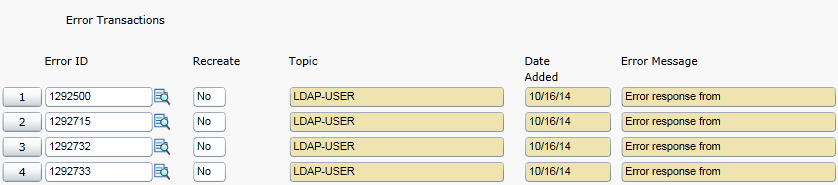 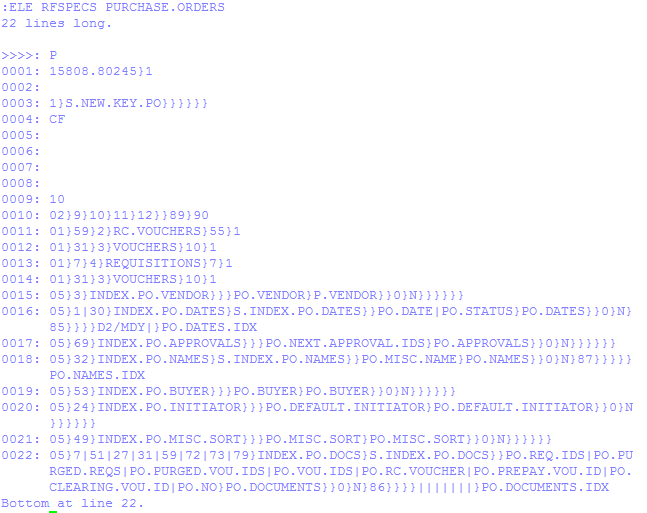 It’s not working, now what?
What do you check if EDX events are not being created for a subscriber?
It’s not working, now what?
How do you correct the  scenario?
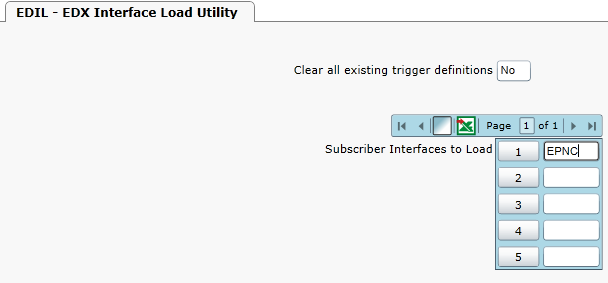 Fixing the problem
How do you correct the  scenario?
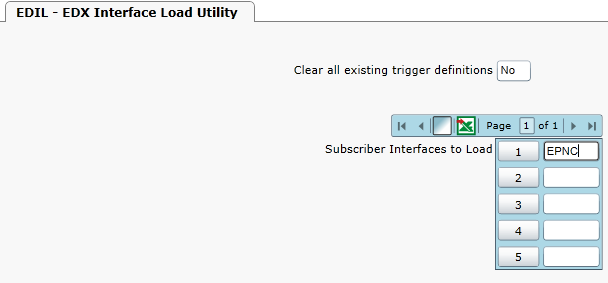 Viewing Sent Transactions
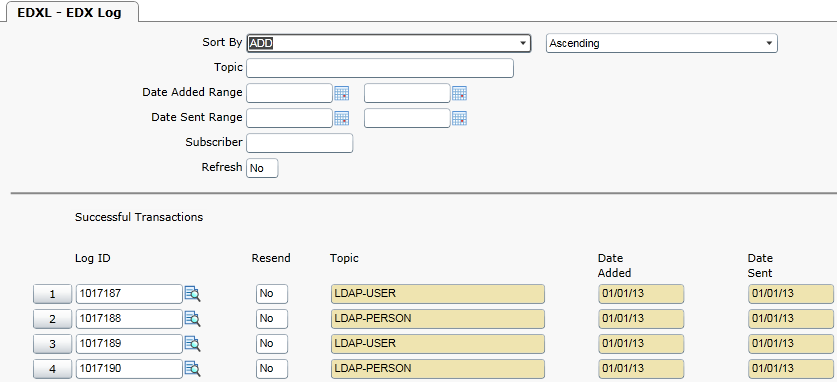 Archiving must be enabled for the subscriber
EDX.LOG and EDX.SUBSCRIBER.XML (Informer Reporting/Dashboards)
EDX Log (EDXL)
Re-Sending multiple EDX transactions
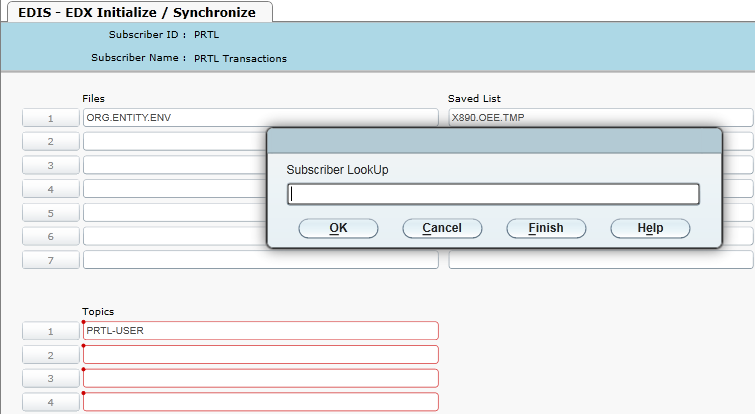 EDX Cleanup
Purge Errors
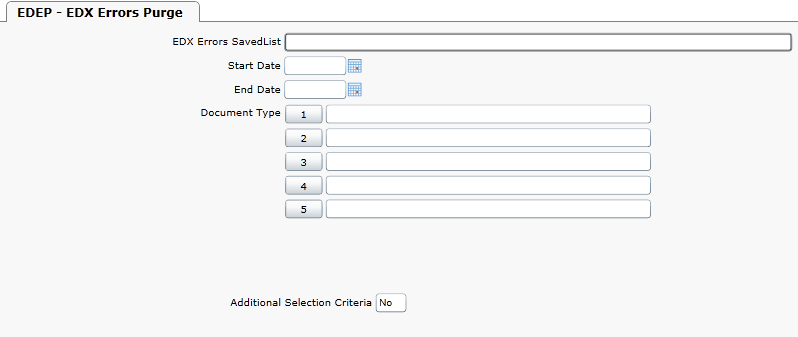 EDX Cleanup
Purge Log
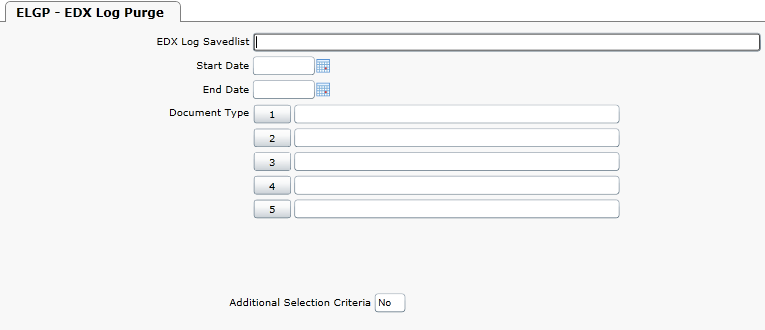 EDX Cleanup
Purge Status (manual transactions and/or undelivered)
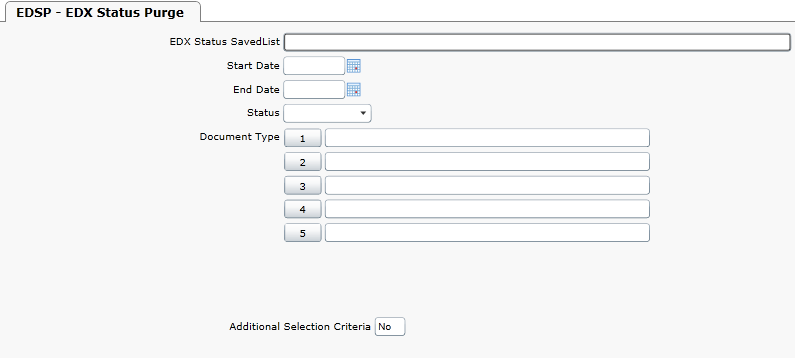 Questions?